Муниципальное дошкольное образовательное учреждение «Детский сад № 23 с. Шурскол»
Выполнила: Шинакова М.С.
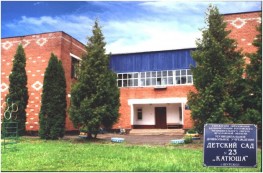 Педагогический коллектив
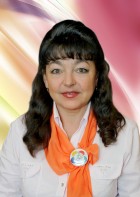 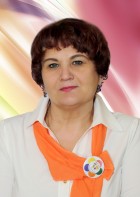 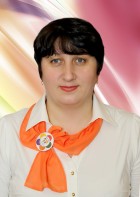 Заведующая детским садом
Сахарова Татьяна Николаевна
Старший воспитатель
Бредихина Любовь Анатольевна
Музыкальный руководитель
Пыженко Ирина Семеновна
Образование педагогов